The Symphony, 1830-1876
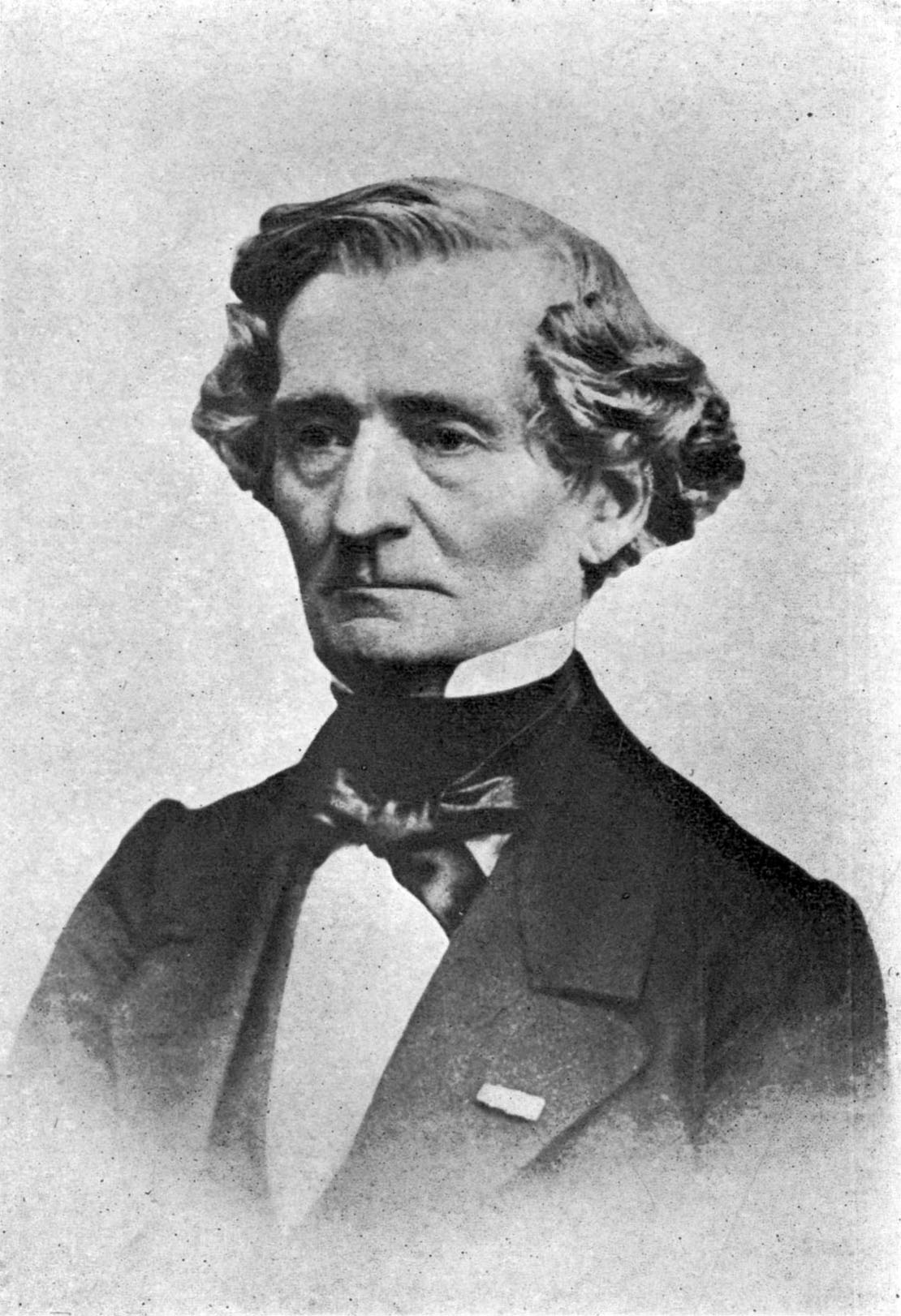 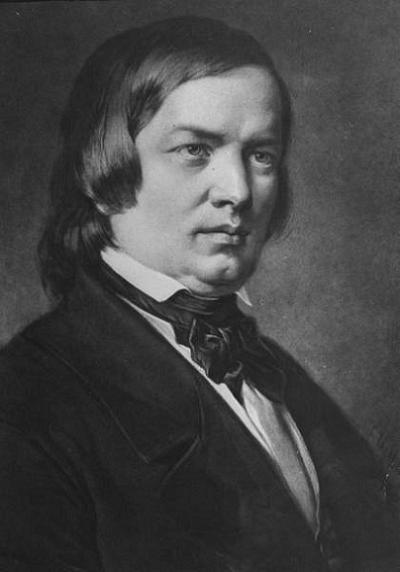 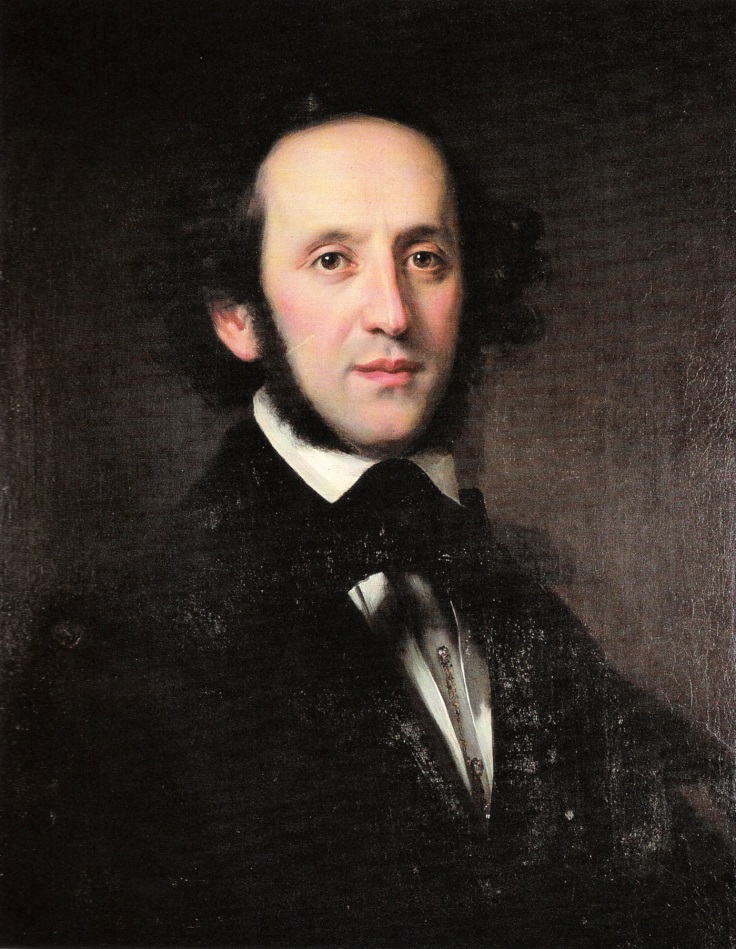 The Crisis of the 1830s?  The Great Age Now Gone?
Mozart			1791

Haydn			1809

Weber			1826

Beethoven		1827

Schubert			1828
The Crisis of the 1830s?  The Great Age Now Gone?
Mozart			1791

Haydn			1809

Weber			1826

Beethoven		1827

Schubert			1828


Hegel			1831

Goethe			1832
The 1830s: A New Age?;  Italy and France Now Leading?
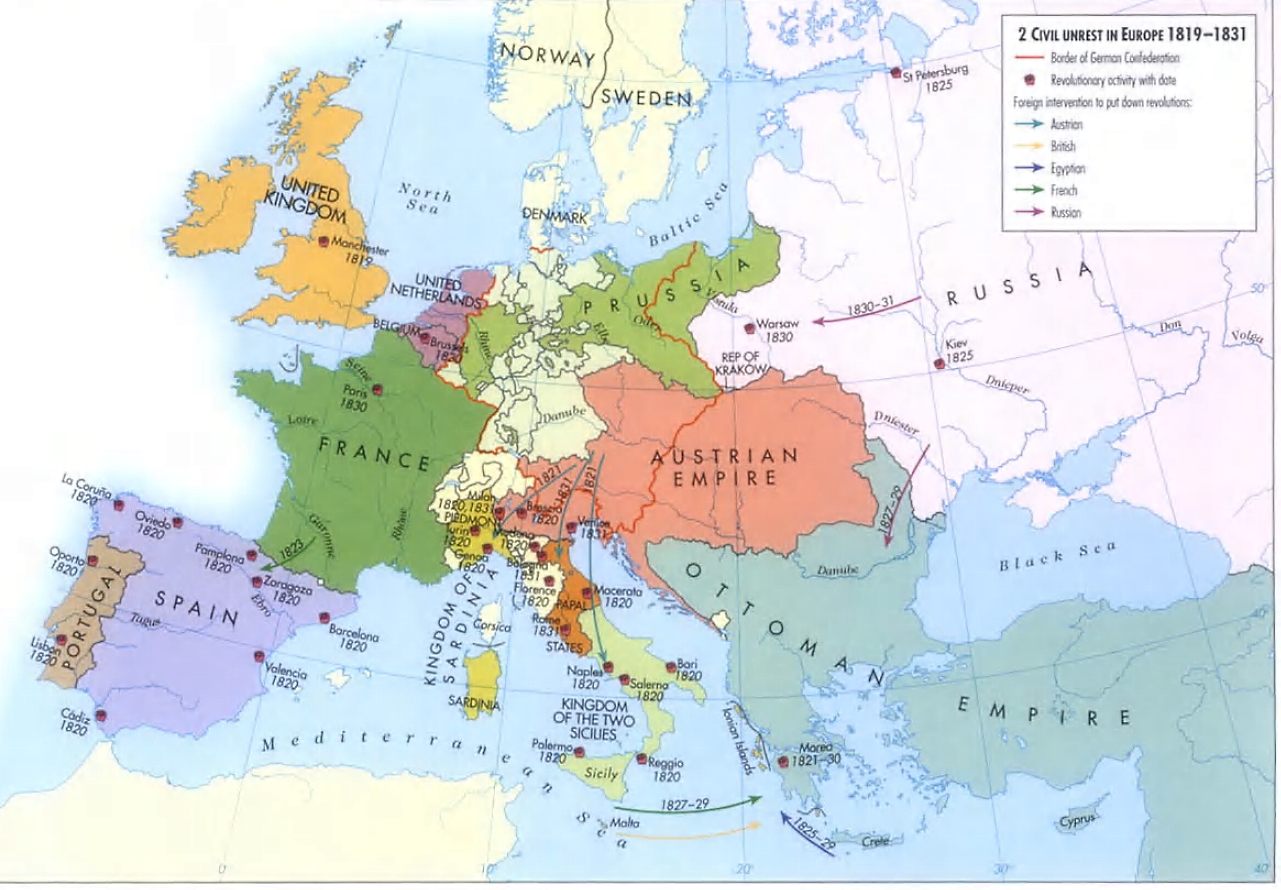 The 1830s: A New Age?;  Italy and France Now Leading?
Solo-virtuoso showmanship
The 1830s: A New Age?;  Italy and France Now Leading?
Solo-virtuoso showmanship
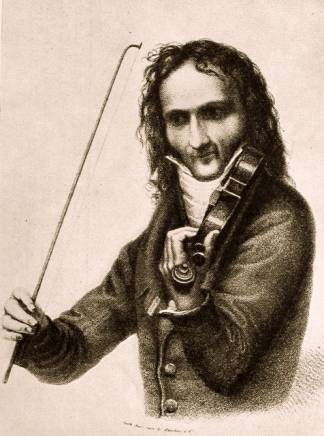 Nicolò Paganini
The 1830s: A New Age?;  Italy and France Now Leading?
Solo-virtuoso showmanship
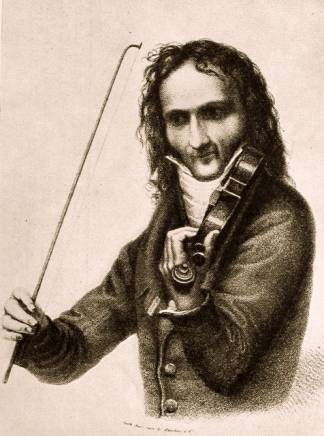 Nicolò Paganini
24 Caprices, op. 1 (1820)
The 1830s: A New Age?;  Italy and France Now Leading?
Solo-virtuoso showmanship
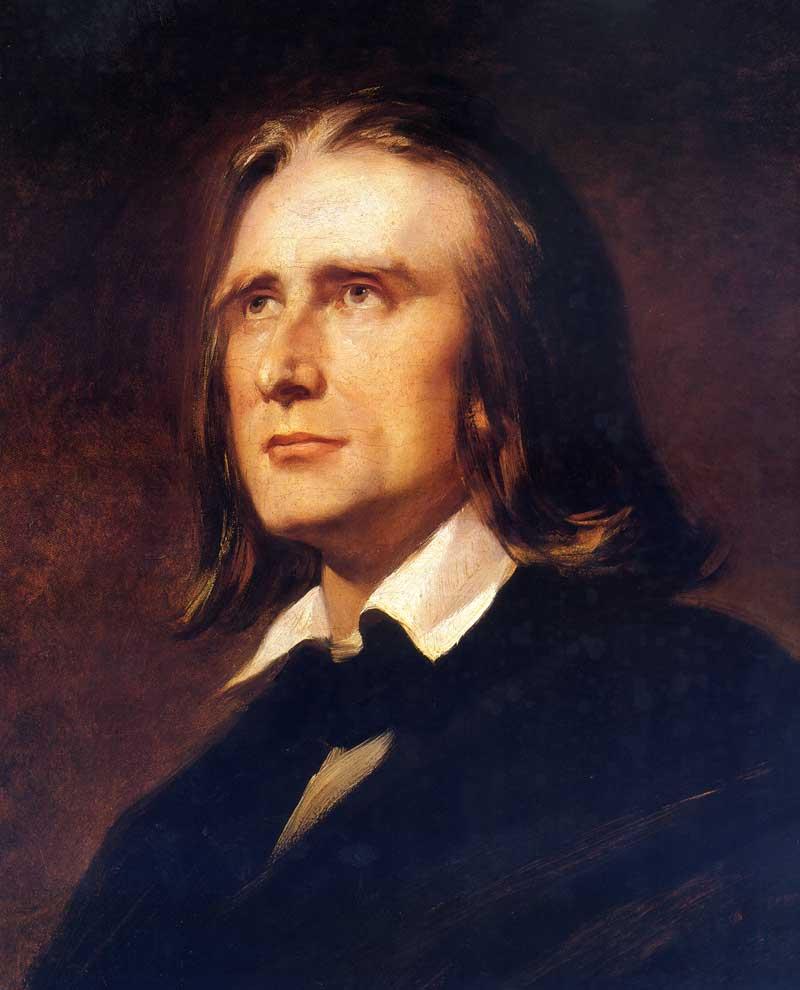 Nicolò Paganini
Franz Liszt
The 1830s: A New Age?;  Italy and France Now Leading?
Solo-virtuoso showmanship
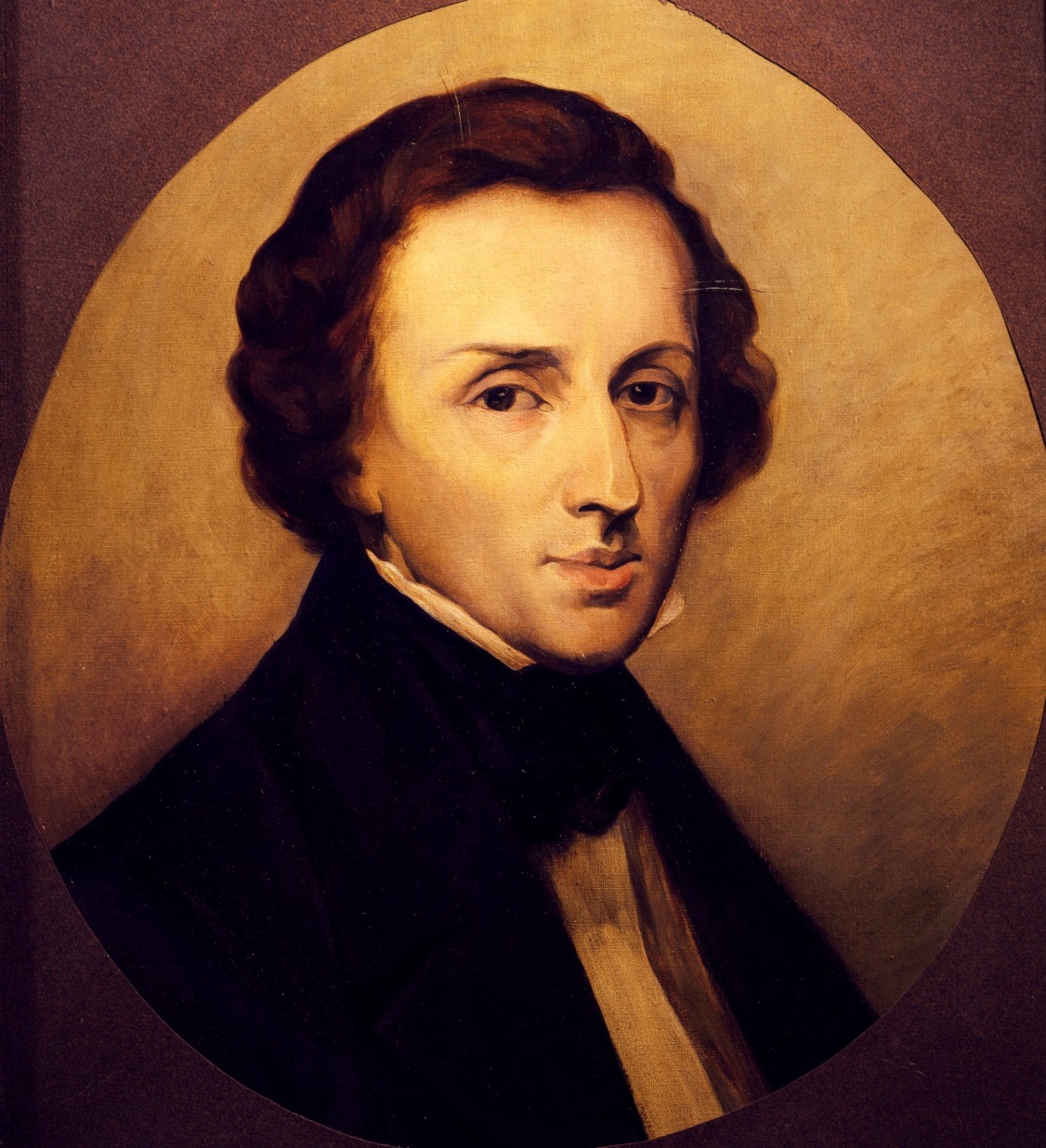 Nicolò Paganini
Franz Liszt
Fryderyk Chopin
The 1830s: A New Age?;  Italy and France Now Leading?
Solo-virtuoso showmanship
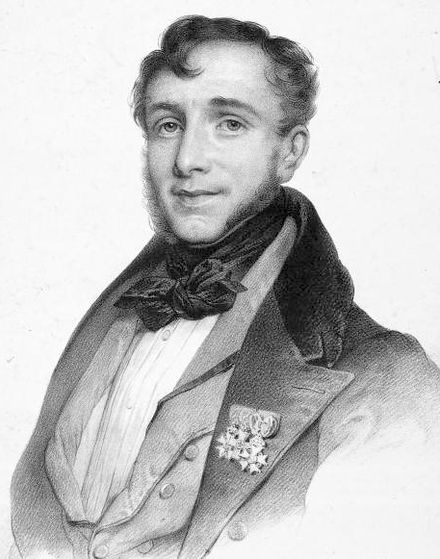 Nicolò Paganini
Franz Liszt
Fryderyk Chopin
Friedrich Kalkbrenner
The 1830s: A New Age?;  Italy and France Now Leading?
Solo-virtuoso showmanship
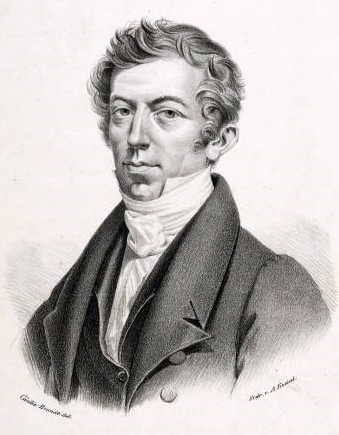 Nicolò Paganini
Franz Liszt
Fryderyk Chopin
Friedrich Kalkbrenner
Johann Peter Pixis
The 1830s: A New Age?;  Italy and France Now Leading?
Solo-virtuoso showmanship
Nicolò Paganini
Franz Liszt
Fryderyk Chopin
Friedrich Kalkbrenner
Johann Peter Pixis
2.  French “grand opera” (large-scale, 5-act spectacles; “big business”)
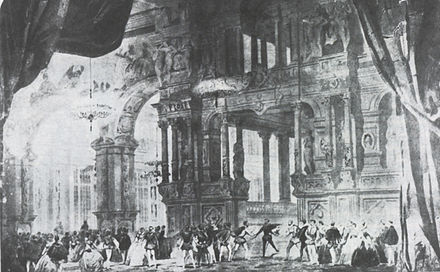 The 1830s: A New Age?;  Italy and France Now Leading?
Solo-virtuoso showmanship
Nicolò Paganini
Franz Liszt
Fryderyk Chopin
Friedrich Kalkbrenner
Johann Peter Pixis
2.  French “grand opera” (large-scale, 5-act spectacles; “big business”)
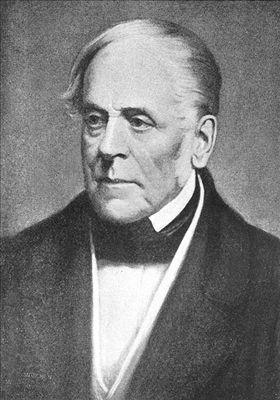 Daniel-Franҫois Auber, La muette de Portici (1828)
The 1830s: A New Age?;  Italy and France Now Leading?
Solo-virtuoso showmanship
Nicolò Paganini
Franz Liszt
Fryderyk Chopin
Friedrich Kalkbrenner
Johann Peter Pixis
2.  French “grand opera” (large-scale, 5-act spectacles; “big business”)
Daniel-Franҫois Auber, La muette de Portici (1828)
Gioachino Rossini, Guillaume Tell (1829)
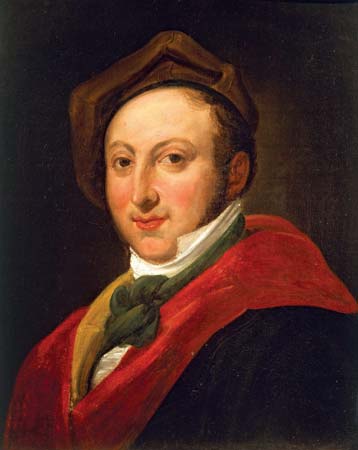 The 1830s: A New Age?;  Italy and France Now Leading?
Solo-virtuoso showmanship
Nicolò Paganini
Franz Liszt
Fryderyk Chopin
Friedrich Kalkbrenner
Johann Peter Pixis
2.  French “grand opera” (large-scale, 5-act spectacles; “big business”)
Daniel-Franҫois Auber, La muette de Portici (1828)
Gioachino Rossini, Guillaume Tell (1829)
Giacomo Meyerbeer, Robert le diable (1831), 
                                      Les huguenots (1836)
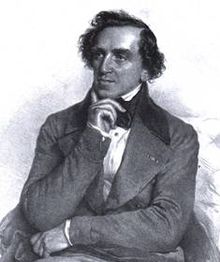 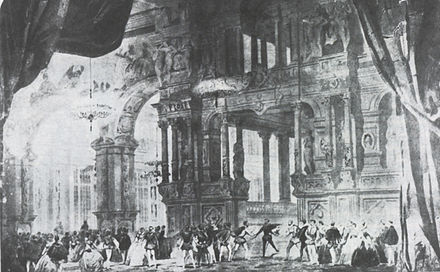 The 1830s: A New Age?;  Italy and France Now Leading?
Solo-virtuoso showmanship
Nicolò Paganini
Franz Liszt
Fryderyk Chopin
Friedrich Kalkbrenner
Johann Peter Pixis
2.  French “grand opera” (large-scale, 5-act spectacles; “big business”)
Huguenots: “Une dame, noble et sage”
(Cavatine du page)
Daniel-Franҫois Auber, La muette de Portici (1828)
Gioachino Rossini, Guillaume Tell (1829)
Giacomo Meyerbeer, Robert le diable (1831), 
                                      Les Huguenots (1836)
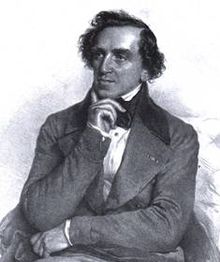 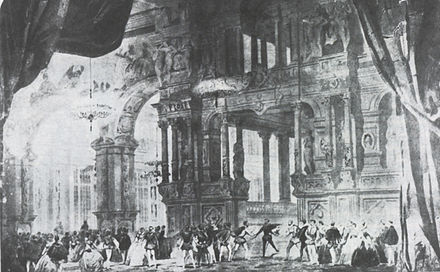 The 1830s: A New Age?;  Italy and France Now Leading?
Solo-virtuoso showmanship
Nicolò Paganini
Franz Liszt
Fryderyk Chopin
Friedrich Kalkbrenner
Johann Peter Pixis
2.  French “grand opera” (large-scale, 5-act spectacles; “big business”)
Daniel-Franҫois Auber, La muette de Portici (1828)
Gioachino Rossini, Guillaume Tell (1829)
Giacomo Meyerbeer, Robert le diable (1831), 
                 Les huguenots (1836)
3.  Italian “bel canto” opera of the 1830s
The 1830s: A New Age?;  Italy and France Now Leading?
Solo-virtuoso showmanship
Nicolò Paganini
Franz Liszt
Fryderyk Chopin
Friedrich Kalkbrenner
Johann Peter Pixis
2.  French “grand opera” (large-scale, 5-act spectacles; “big business”)
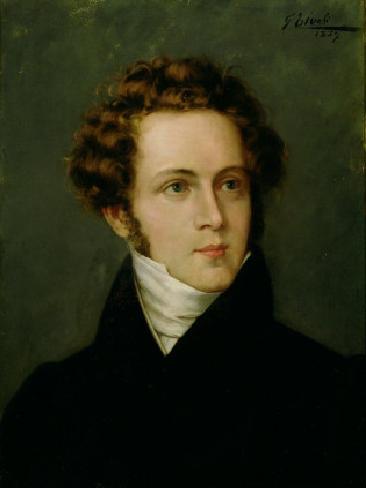 Daniel-Franҫois Auber, La muette de Portici (1828)
Gioachino Rossini, Guillaume Tell (1829)
Giacomo Meyerbeer, Robert le diable (1831), 
                 Les huguenots (1836)
3.  Italian “bel canto” opera of the 1830s
Vincenzo Bellini, I Capuleti e I Montecchi (1830), 
                La sonnambula (1831), Norma (1831)
The 1830s: A New Age?;  Italy and France Now Leading?
Solo-virtuoso showmanship
Nicolò Paganini
Franz Liszt
Fryderyk Chopin
Friedrich Kalkbrenner
Johann Peter Pixis
2.  French “grand opera” (large-scale, 5-act spectacles; “big business”)
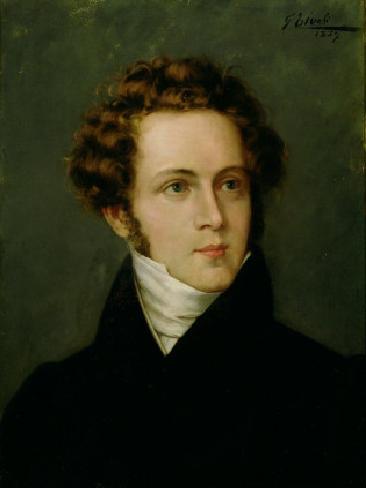 Daniel-Franҫois Auber, La muette de Portici (1828)
Gioachino Rossini, Guillaume Tell (1829)
Giacomo Meyerbeer, Robert le diable (1831), 
                 Les huguenots (1836)
3.  Italian “bel canto” opera of the 1830s
Vincenzo Bellini, I Capuleti e I Montecchi (1830), 
                La sonnambula (1831), Norma (1831)
Sonnambula, Duet, “Scritti nel ciel”
The 1830s: A New Age?;  Italy and France Now Leading?
Solo-virtuoso showmanship
Nicolò Paganini
Franz Liszt
Fryderyk Chopin
Friedrich Kalkbrenner
Johann Peter Pixis
2.  French “grand opera” (large-scale, 5-act spectacles; “big business”)
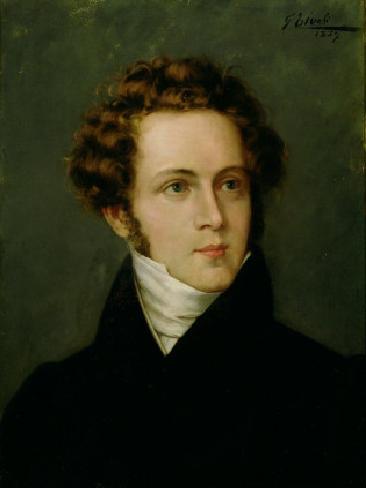 Daniel-Franҫois Auber, La muette de Portici (1828)
Gioachino Rossini, Guillaume Tell (1829)
Giacomo Meyerbeer, Robert le diable (1831), 
                 Les huguenots (1836)
3.  Italian “bel canto” opera of the 1830s
Vincenzo Bellini, I Capuleti e I Montecchi (1830), 
                La sonnambula (1831), Norma (1831)
Sonnambula, Aria, “Ah, non credea mirarti”
The 1830s: A New Age?;  Italy and France Now Leading?
Solo-virtuoso showmanship
Nicolò Paganini
Franz Liszt
Fryderyk Chopin
Friedrich Kalkbrenner
Johann Peter Pixis
2.  French “grand opera” (large-scale, 5-act spectacles; “big business”)
Daniel-Franҫois Auber, La muette de Portici (1828)
Gioachino Rossini, Guillaume Tell (1829)
Giacomo Meyerbeer, Robert le diable (1831), 
                 Les huguenots (1836)
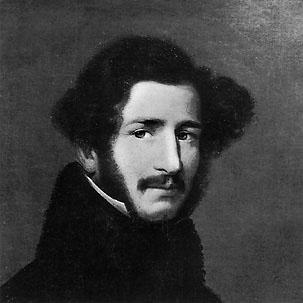 3.  Italian “bel canto” opera of the 1830s
Vincenzo Bellini, I Capuleti e I Montecchi (1830), 
                La sonnambula (1831), Norma (1831)

Gaetano Donizetti, Anna Bolena (1830), 
                 L’elisir d’amore (1832), 
                 Lucia de Lammermoor (1835)
The 1830s: A New Age?;  Italy and France Now Leading?
Solo-virtuoso showmanship
Nicolò Paganini
Franz Liszt
Fryderyk Chopin
Friedrich Kalkbrenner
Johann Peter Pixis
2.  French “grand opera” (large-scale, 5-act spectacles; “big business”)
Daniel-Franҫois Auber, La muette de Portici (1828)
Gioachino Rossini, Guillaume Tell (1829)
Giacomo Meyerbeer, Robert le diable (1831), 
                 Les huguenots (1836)
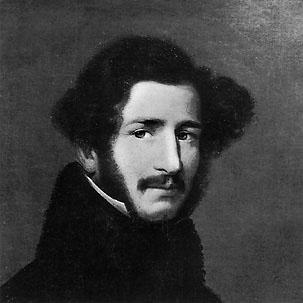 3.  Italian “bel canto” opera of the 1830s
Vincenzo Bellini, I Capuleti e I Montecchi (1830), 
                La sonnambula (1831), Norma (1831)

Gaetano Donizetti, Anna Bolena (1830), 
                 L’elisir d’amore (1832), 
                 Lucia de Lammermoor (1835)
Sextet, “Chi me frena in tal momento”
Austro-Germanic Culture of the 1830s: 
A Crisis of Continuation?
Austro-Germanic Culture of the 1830s: 
A Crisis of Continuation?
Responses, New Developments:
Austro-Germanic Culture of the 1830s: 
A Crisis of Continuation?
Responses, New Developments:
A new “historical” turn, intertwined with nationalism; recovery of past music
Austro-Germanic Culture of the 1830s: 
A Crisis of Continuation?
Responses, New Developments:
A new “historical” turn, intertwined with nationalism; recovery of past music
Music “historicism”

Reaching back to explore and cherish a much-esteemed past
Austro-Germanic Culture of the 1830s: 
A Crisis of Continuation?
Responses, New Developments:
A new “historical” turn, intertwined with nationalism; recovery of past music
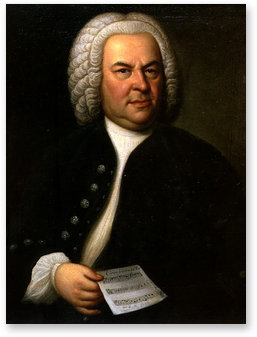 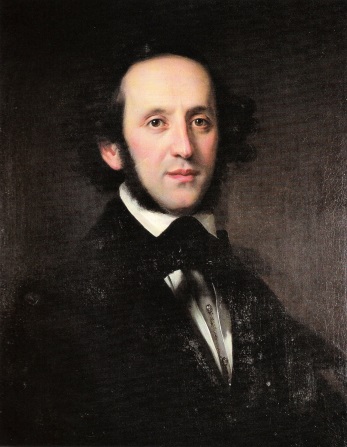 Mendelssohn’s “discovery” and new premiere of Bach’s
           St. Matthew Passion (Leipzig, 1829)
Austro-Germanic Culture of the 1830s: 
A Crisis of Continuation?
Responses, New Developments:
A new “historical” turn, intertwined with nationalism; recovery of past music
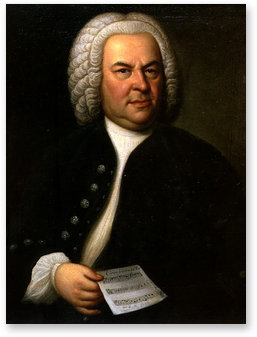 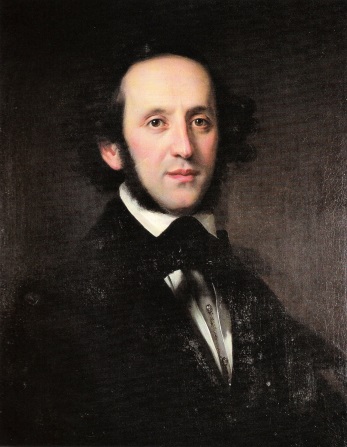 Mendelssohn’s “discovery” and new premiere of Bach’s
           St. Matthew Passion (Leipzig, 1829)

Mendelssohn’s “historicizing oratorios”: St. Paul (1836),
            Elijah (1846)
Austro-Germanic Culture of the 1830s: 
A Crisis of Continuation?
Responses, New Developments:
A new “historical” turn, intertwined with nationalism; recovery of past music
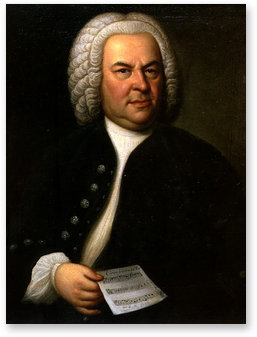 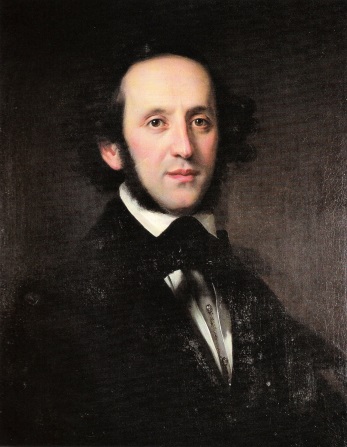 Mendelssohn’s “discovery” and new premiere of Bach’s
           St. Matthew Passion (Leipzig, 1829)

Mendelssohn’s “historicizing oratorios”: St. Paul (1836),
            Elijah (1846)

Mendelssohn’s six organ sonatas (1844-46)
Austro-Germanic Culture of the 1830s: 
A Crisis of Continuation?
Responses, New Developments:
A new “historical” turn, intertwined with nationalism; recovery of past music
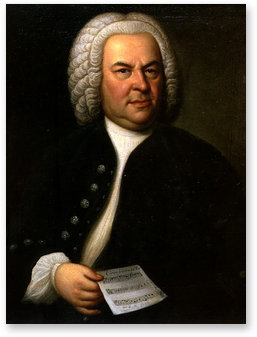 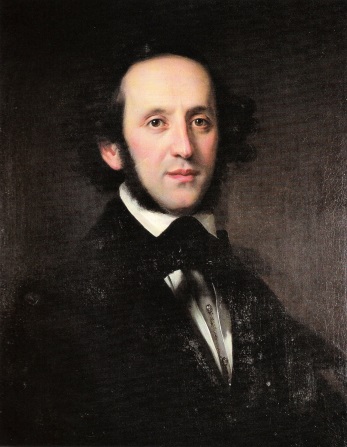 Mendelssohn’s “discovery” and new premiere of Bach’s
           St. Matthew Passion (Leipzig, 1829)

Mendelssohn’s “historicizing oratorios”: St. Paul (1836),
            Elijah (1846)

Mendelssohn’s six organ sonatas (1844-46)
All part of  the “Romantic Baroque Revival”
Austro-Germanic Culture of the 1830s: 
A Crisis of Continuation?
Responses, New Developments:
A new “historical” turn, intertwined with nationalism; recovery of past music

Emergence of institutionalized networks of support to sustain and perpetuate the art-music tradition:
Austro-Germanic Culture of the 1830s: 
A Crisis of Continuation?
Responses, New Developments:
A new “historical” turn, intertwined with nationalism; recovery of past music

Emergence of institutionalized networks of support to sustain and perpetuate the art-music tradition:
More public concerts and the founding of more civic orchestras as matters of urban pride and historical memory
Austro-Germanic Culture of the 1830s: 
A Crisis of Continuation?
Responses, New Developments:
A new “historical” turn, intertwined with nationalism; recovery of past music

Emergence of institutionalized networks of support to sustain and perpetuate the art-music tradition:
More public concerts and the founding of more civic orchestras as matters of urban pride and historical memory

More music criticism and commentary  in the press (1824, A. B. Marx’s 
       Berliner allgemeine musikalische Zeitung; 1834, Schumann’s Neue Zeitschrift für Musik)
Austro-Germanic Culture of the 1830s: 
A Crisis of Continuation?
Responses, New Developments:
A new “historical” turn, intertwined with nationalism; recovery of past music

Emergence of institutionalized networks of support to sustain and perpetuate the art-music tradition:
More public concerts and the founding of more civic orchestras as matters of urban pride and historical memory

More music criticism and commentary  in the press (1824, A. B. Marx’s 
       Berliner allgemeine musikalische Zeitung; 1834, Schumann’s Neue Zeitschrift für Musik)

Music begins to be taught in universities (!): 1830, A.B. Marx, University of Berlin
Austro-Germanic Culture of the 1830s: 
A Crisis of Continuation?
Responses, New Developments:
A new “historical” turn, intertwined with nationalism; recovery of past music

Emergence of institutionalized networks of support to sustain and perpetuate the art-music tradition:
More public concerts and the founding of more civic orchestras as matters of urban pride and historical memory

More music criticism and commentary  in the press (1824, A. B. Marx’s 
       Berliner allgemeine musikalische Zeitung; 1834, Schumann’s Neue Zeitschrift für Musik)

Music begins to be taught in universities (!): 1830, A.B. Marx, University of Berlin

More conservatories are established to pass on the tradition (1843, Mendelssohn founds the Leipzig Conservatory)
Austro-Germanic Culture of the 1830s: 
A Crisis of Continuation?
Responses, New Developments:
A new “historical” turn, intertwined with nationalism; recovery of past music

Emergence of institutionalized networks of support to sustain and perpetuate the art-music tradition:
More public concerts and the founding of more civic orchestras as matters of urban pride and historical memory

More music criticism and commentary  in the press (1824, A. B. Marx’s 
       Berliner allgemeine musikalische Zeitung; 1834, Schumann’s Neue Zeitschrift für Musik)

Music begins to be taught in universities (!): 1830, A.B. Marx, University of Berlin

More conservatories are established to pass on the tradition (1843, Mendelssohn founds the Leipzig Conservatory)

Knowledge about music begins to be more systematized in histories and textbooks (Raphael Kiesewetter, A.B. Marx)—and in published “study scores”
Austro-Germanic Culture of the 1830s: 
A Crisis of Continuation?
Responses, New Developments:
A new “historical” turn, intertwined with nationalism; recovery of past music

Emergence of institutionalized networks of support to sustain and perpetuate the art-music tradition:
More public concerts and the founding of more civic orchestras as matters of urban pride and historical memory

More music criticism and commentary  in the press (1824, A. B. Marx’s 
       Berliner allgemeine musikalische Zeitung; 1834, Schumann’s Neue Zeitschrift für Musik)

Music begins to be taught in universities (!): 1830, A.B. Marx, University of Berlin

More conservatories are founded to pass on the tradition (1843, Mendelssohn founds
       the Leipzig Conservatory)

Knowledge about music begins to be more systematized in histories and textbooks (Raphael Kiesewetter, A.B. Marx)—and in published “study scores”

New publication projects, critical editions of past masters (1851, founding of the 
       Bach Gesellschaft)
Austro-Germanic Culture of the 1830s: 
A Crisis of Continuation?
Responses, New Developments:
A new “historical” turn, intertwined with nationalism; recovery of past music

Emergence of the liberal-humanist institution of art music to sustain and perpetuate the art-music tradition:
More public concerts and the founding of more civic orchestras as matters of urban pride and historical memory

More music criticism and commentary  in the press (1824, A. B. Marx’s 
       Berliner allgemeine musikalische Zeitung; 1834, Schumann’s Neue Zeitschrift für Musik)

Music begins to be taught in universities (!): 1830, A.B. Marx, University of Berlin

More conservatories are established to pass on the tradition (1843, Mendelssohn founds the Leipzig Conservatory)

Knowledge about music begins to be more systematized in histories and textbooks (Raphael Kiesewetter, A.B. Marx)—and in published “study scores”

New publication projects, critical editions of past masters (1851, founding of the 
       Bach Gesellschaft)
Austro-Germanic Culture of the 1830s: 
A Crisis of Continuation?
Responses, New Developments:
A new “historical” turn, intertwined with nationalism; recovery of past music

Emergence of the liberal-humanist institution of art music to sustain and perpetuate the art-music tradition

Composers: Since the standard forms and genres seem to be played out (or “routinized”), a new premium is put on compositional innovation.  How best to continue the now-”old” tradition?
Austro-Germanic Culture of the 1830s: 
A Crisis of Continuation?
Responses, New Developments:
A new “historical” turn, intertwined with nationalism; recovery of past music

Emergence of the liberal-humanist institution of art music to sustain and perpetuate the art-music tradition

Composers: Since the standard forms and genres seem to be played out (or “routinized”), a new premium is put on compositional innovation.  How best to continue the now-”old” tradition? Thus: the problem of simultaneous conservation and innovation.
Austro-Germanic Culture of the 1830s: 
A Crisis of Continuation?
Responses, New Developments:
A new “historical” turn, intertwined with nationalism; recovery of past music

Emergence of the liberal-humanist institution of art music to sustain and perpetuate the art-music tradition

Composers: Since the standard forms and genres seem to be played out (or “routinized”), a new premium is put on compositional innovation.  How best to continue the now-”old” tradition? Thus: the problem of simultaneous conservation and innovation.

And who is faced with this problem?  A new generation of composers, most of them born between 1809 and 1813:
Mendelssohn (1809)
Schumann (1810)
Liszt (1811)
Wagner (1813)
Austro-Germanic Culture of the 1830s: 
A Crisis of Continuation?
Responses, New Developments:
A new “historical” turn, intertwined with nationalism; recovery of past music

Emergence of the liberal-humanist institution of art music to sustain and perpetuate the art-music tradition

Composers: Since the standard forms and genres seem to be played out (or “routinized”), a new premium is put on compositional innovation.  How best to continue the now-”old” tradition? Thus: the problem of simultaneous conservation and innovation.
 
And who is faced with this problem?  A new generation of composers, most of them born between 1809 and 1813:
Mendelssohn (1809)
Schumann (1810)
Liszt (1811)
Wagner (1813)
Berlioz (1803)
Chopin (1810)
Verdi (1813)
Austro-Germanic Culture of the 1830s: 
A Crisis of Continuation?
Responses, New Developments:
A new “historical” turn, intertwined with nationalism; recovery of past music

Emergence of the liberal-humanist institution of art music to sustain and perpetuate the art-music tradition

Composers: Since the standard forms and genres seem to be played out (or “routinized”), a new premium is put on compositional innovation.  How best to continue the now-”old” tradition?
Paradox:  

On the one hand, the institution of art music is solidifying, crystallizing, seeking to expand and attract more listeners.
Austro-Germanic Culture of the 1830s: 
A Crisis of Continuation?
Responses, New Developments:
A new “historical” turn, intertwined with nationalism; recovery of past music

Emergence of the liberal-humanist institution of art music to sustain and perpetuate the art-music tradition

Composers: Since the standard forms and genres seem to be played out (or “routinized”), a new premium is put on compositional innovation.  How best to continue the now-”old” tradition?
Paradox:  

On the one hand, the institution of art music is solidifying, crystallizing, seeking to expand and attract more listeners

On the other hand, Austro-Germanic musical composition and style is itself driven to become more difficult, more specialized, more innovative, more complex—because of the imperatives of history and the belief in “progress” (and thus destined to become increasingly autonomous, increasingly removed from concerns about audience)
Austro-Germanic Culture of the 1830s: 
A Crisis of Continuation?
Responses, New Developments:
A new “historical” turn, intertwined with nationalism; recovery of past music

Emergence of the liberal-humanist institution of art music to sustain and perpetuate the art-music tradition

Composers: Since the standard forms and genres seem to be played out (or “routinized”), a new premium is put on compositional innovation.  How best to continue the now-”old” tradition?
 
And who is faced with this problem?  A new generation of composers, most of them born between 1809 and 1813:
Mendelssohn (1809)
Schumann (1810)
Liszt (1811)
Wagner (1813)
Berlioz (1803)
Chopin (1810)
Verdi (1813)
Whither the Symphony?
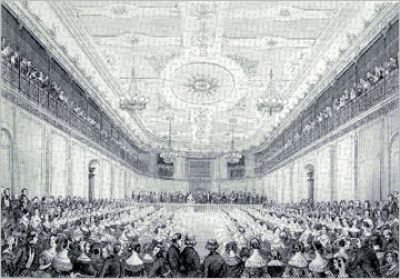 Leipzig Gewandhaus Concert Hall, pre-1850
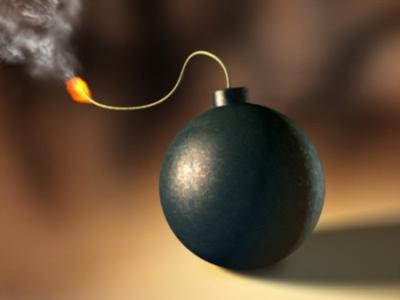 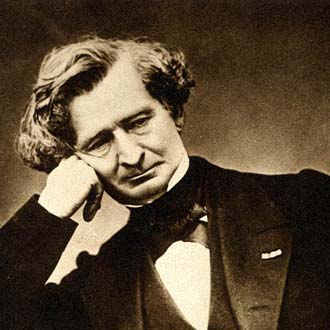 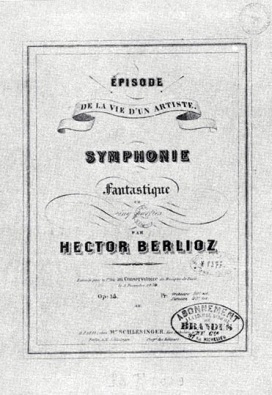 1830
Hector Berlioz (1803-1869)
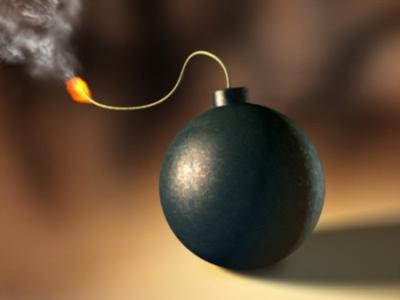 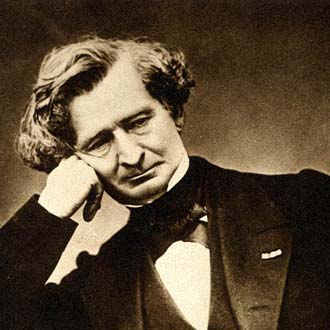 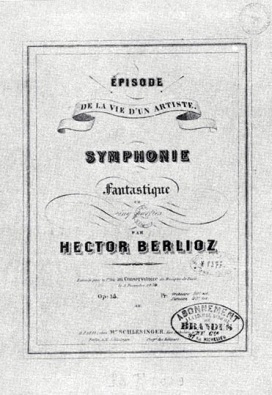 1830
a “program symphony”
Hector Berlioz (1803-1869)
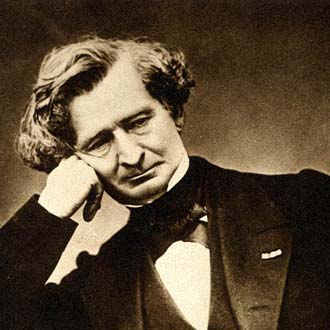 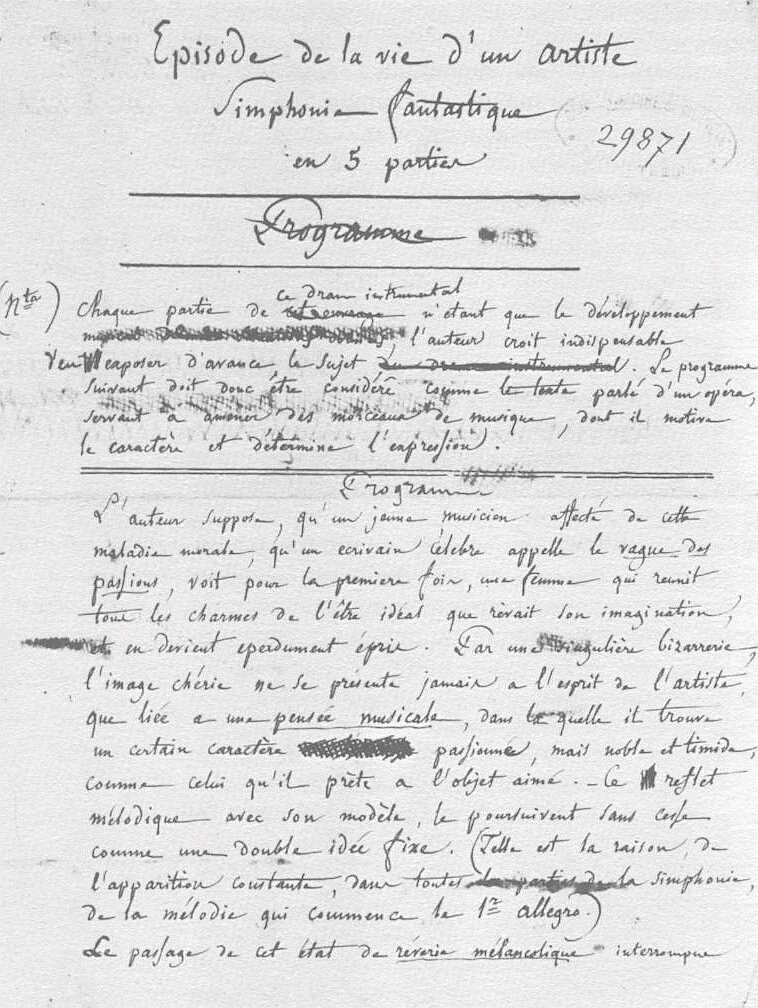 Draft of the 
Symphonie fantastique program
Hector Berlioz (1803-1869)
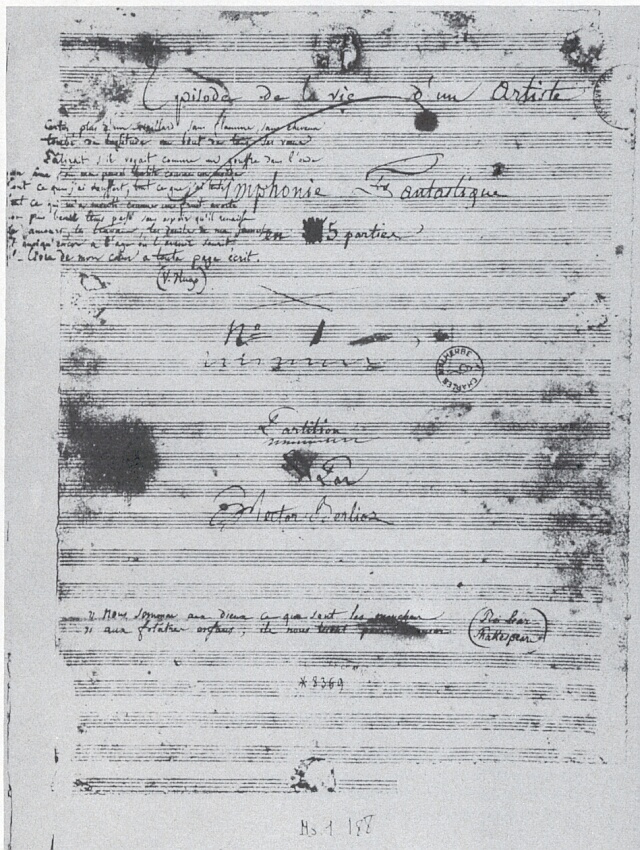 Central Structural Idea:

a recurring theme is identified with a specific personage or verbal concept, threading its way through different sonic environments
“Idée fixe”
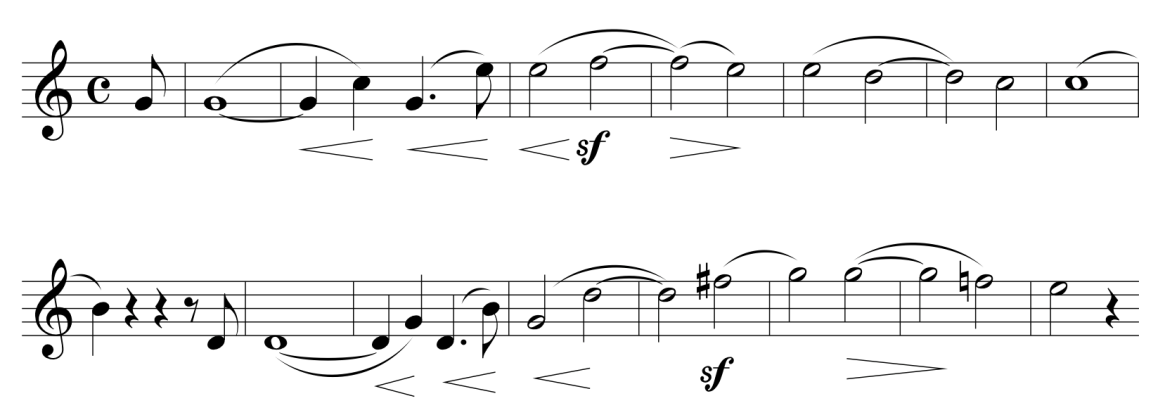 Symphonie fantastique: 
Episode in the Life of an Artist
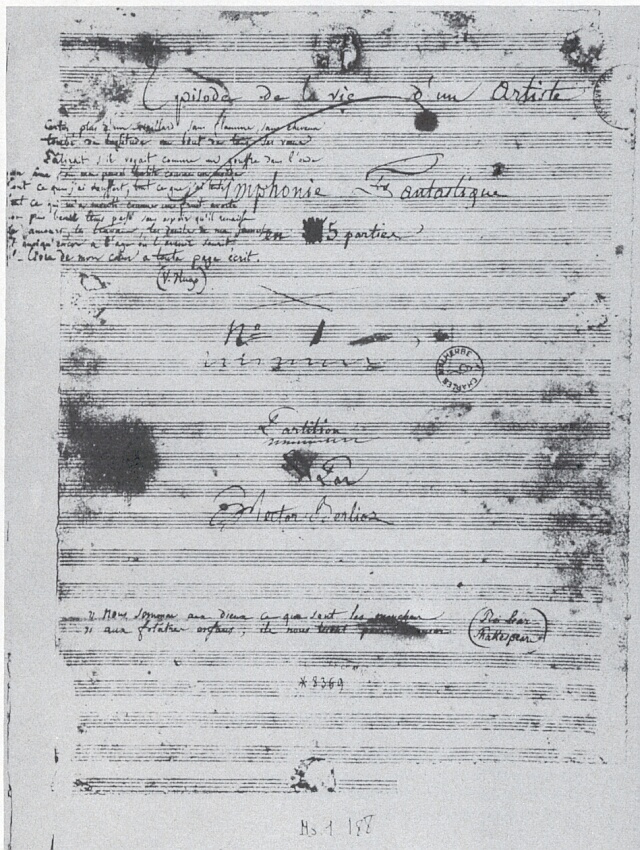 Rêveries—Passions 		C


Un bal			A


Scène aux champs		F


Marche au supplice		g


Songe d’une nuit du Sabbat  	c-C
Symphonie fantastique: 
Episode in the Life of an Artist
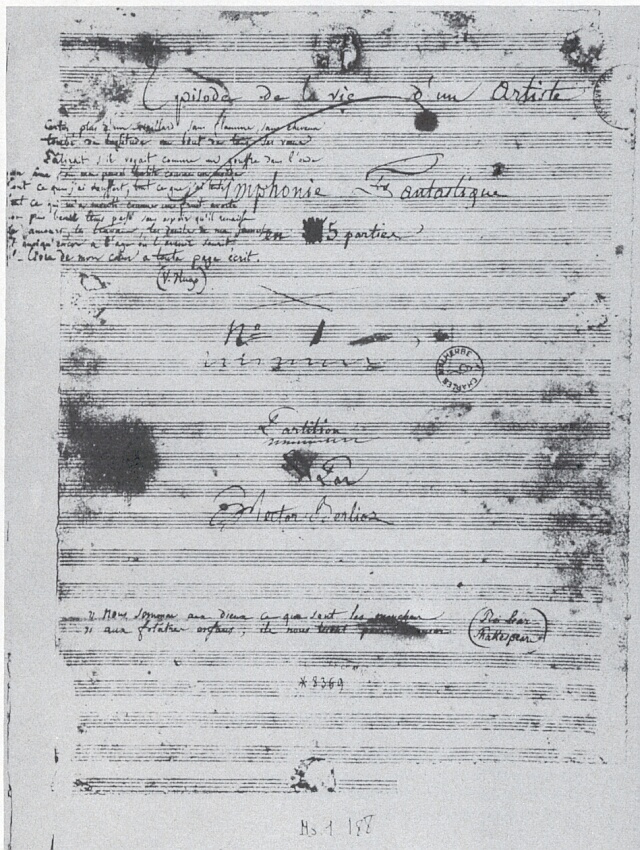 Rêveries—Passions 		C


Un bal			A


Scène aux champs		F


Marche au supplice		g


Songe d’une nuit du Sabbat  	c-C
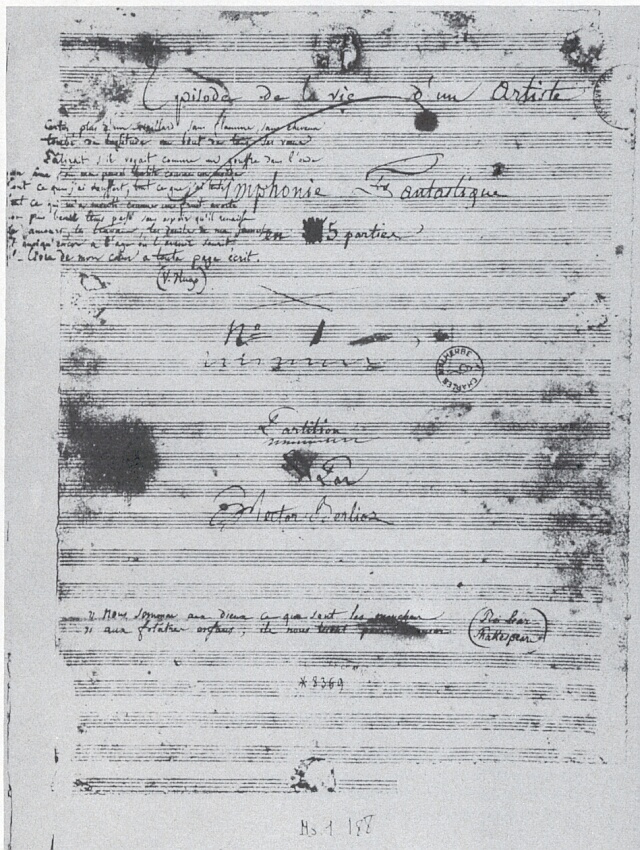 Central Structural Idea:

a recurring theme is identified with a specific personage or verbal concept, threading its way through different sonic environments
“Idée fixe”
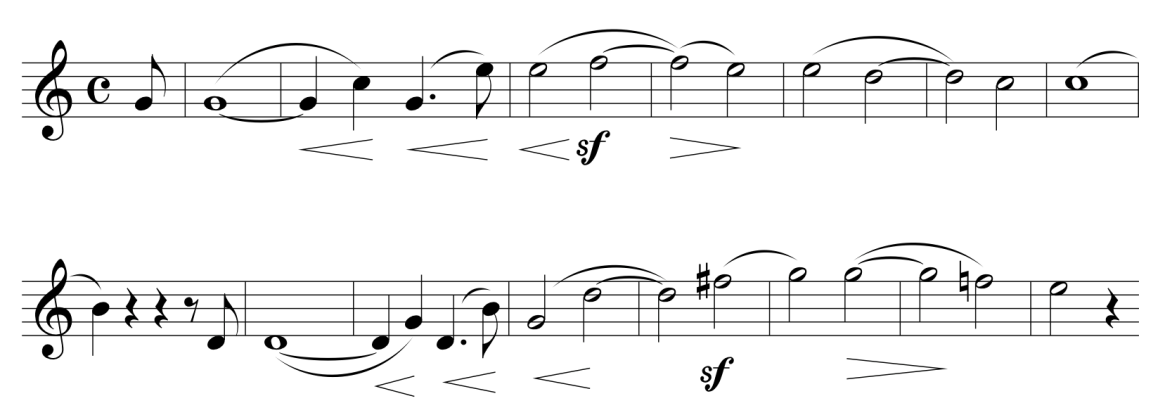 Symphonie fantastique: 
Episode in the Life of an Artist
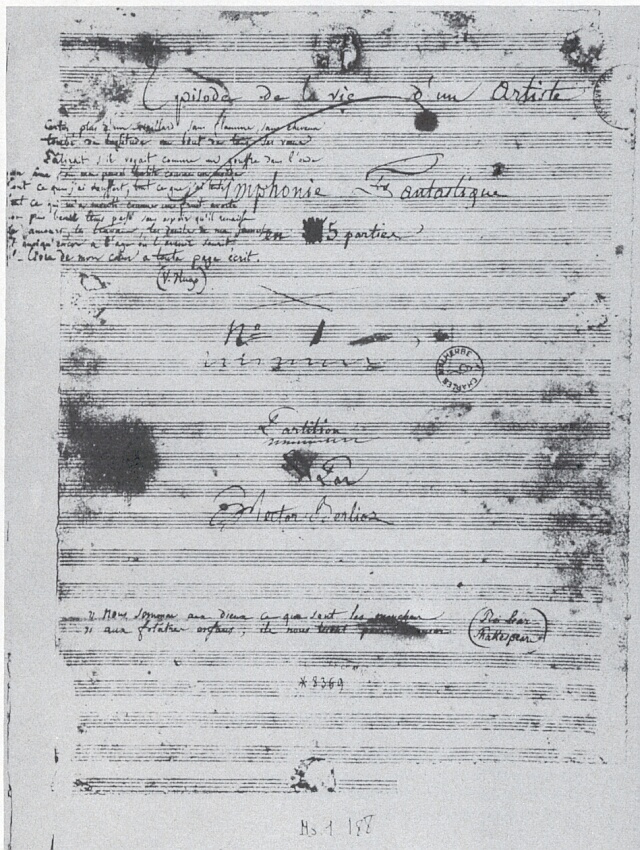 Rêveries—Passions 		C


Un bal			A


Scène aux champs		F


Marche au supplice		g


Songe d’une nuit du Sabbat  	c-C
The aesthetic of the “imprévu”
(unforeseen turns and shocks)
Symphonie fantastique: 
Episode in the Life of an Artist
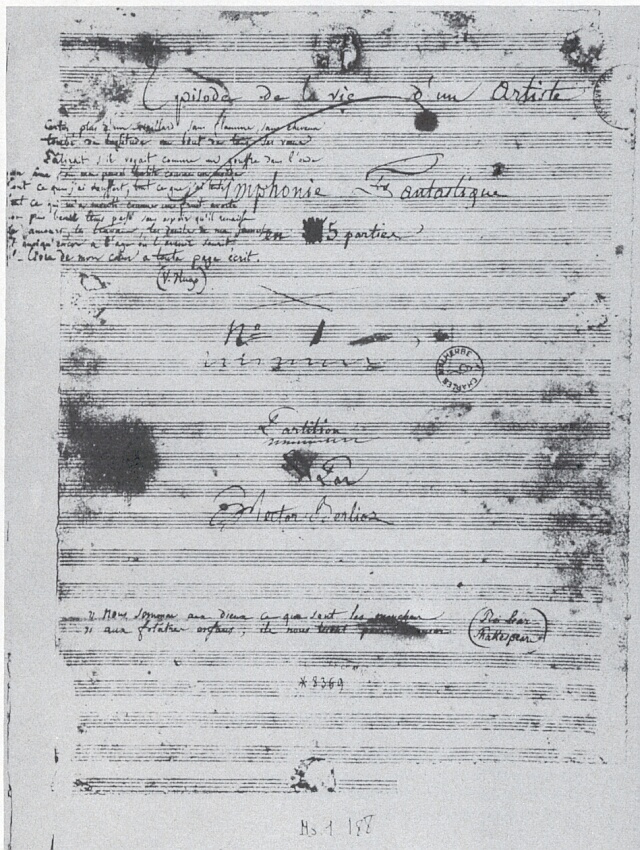 Rêveries—Passions 		C


Un bal			A


Scène aux champs		F


Marche au supplice		g


Songe d’une nuit du Sabbat  	c-C
The aesthetic of the “imprévu”
(unforeseen turns and shocks)
Symphonie fantastique: 
Episode in the Life of an Artist
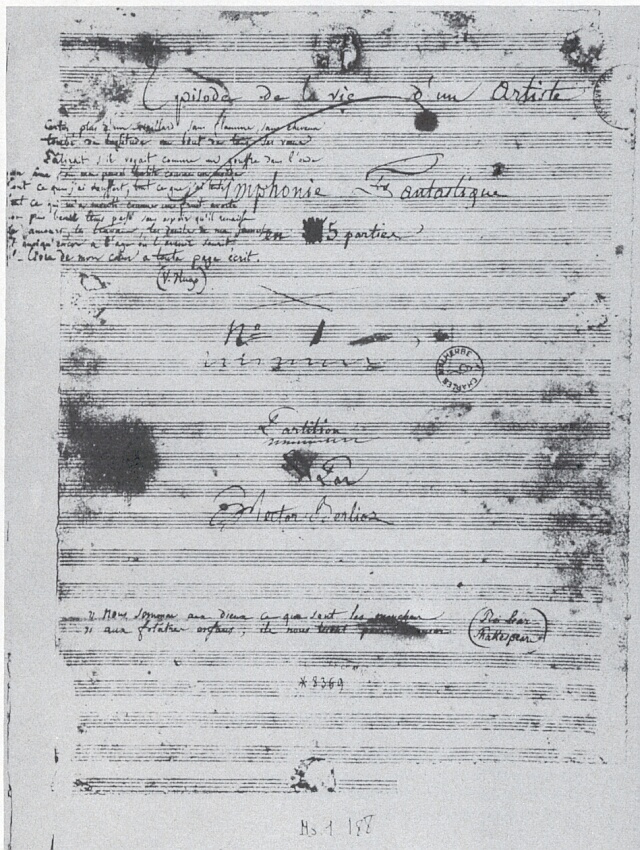 Rêveries—Passions 		C


Un bal			A


Scène aux champs		F


Marche au supplice		g


Songe d’une nuit du Sabbat  	c-C
The aesthetic of the “imprévu”
(unforeseen turns and shocks)
Symphonie fantastique: 
Episode in the Life of an Artist
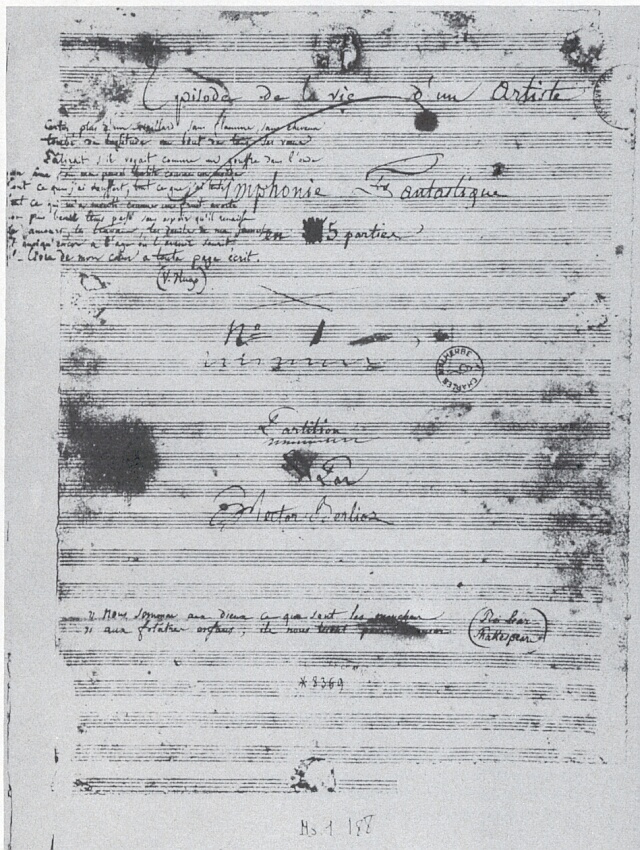 Rêveries—Passions 		C


Un bal			A


Scène aux champs		F


Marche au supplice		g


Songe d’une nuit du Sabbat  	c-C
The aesthetic of the “imprévu”
(unforeseen turns and shocks)
Symphonie fantastique: 
Episode in the Life of an Artist
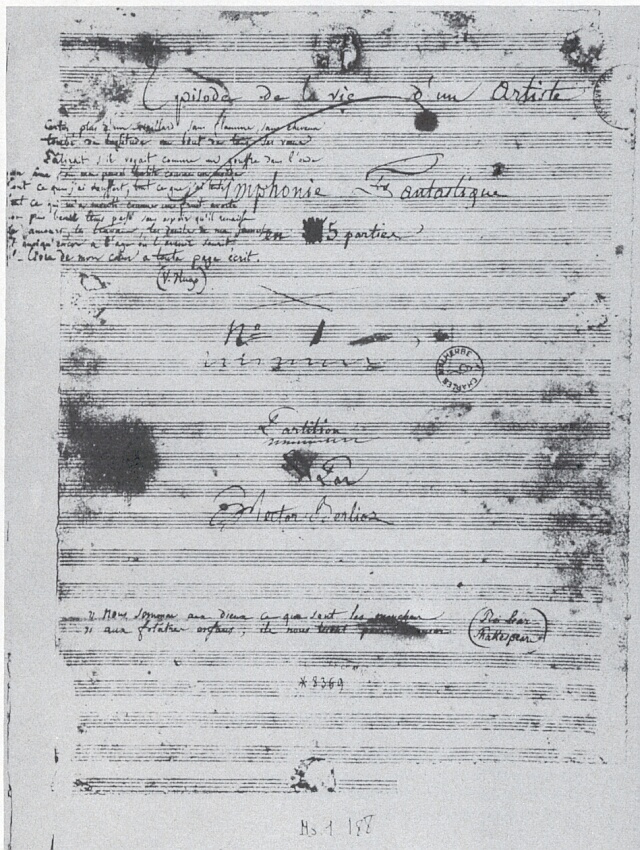 Rêveries—Passions 		C


Un bal			A


Scène aux champs		F


Marche au supplice		g


Songe d’une nuit du Sabbat  	c-C
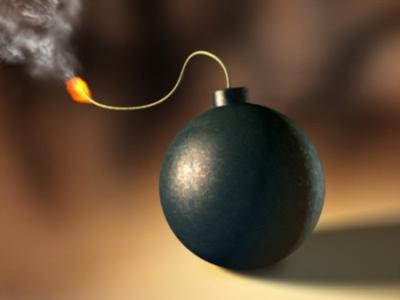 The aesthetic of the “imprévu”
(unforeseen turns and shocks)
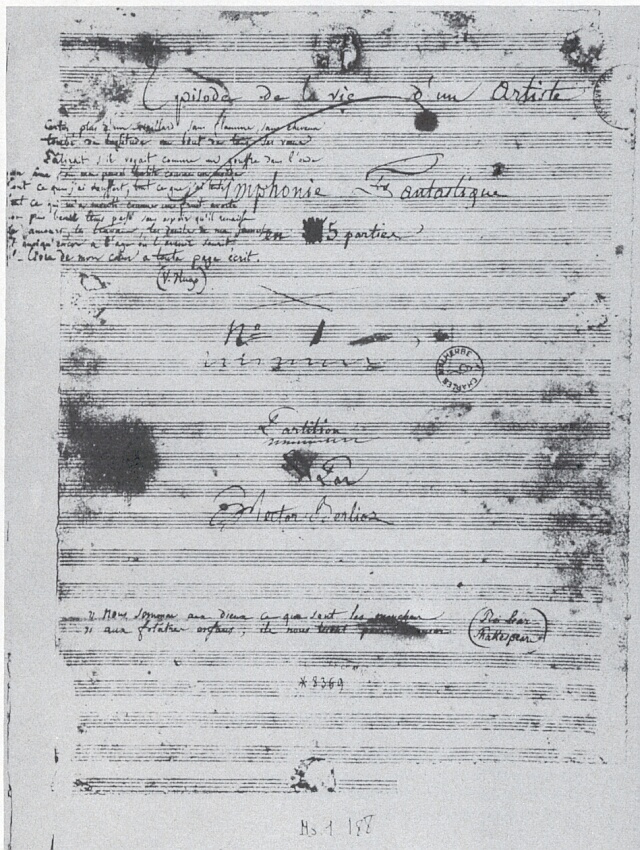 Central Structural Idea:

a recurring theme is identified with a specific personage or verbal concept, threading its way through different sonic environments
“Idée fixe”
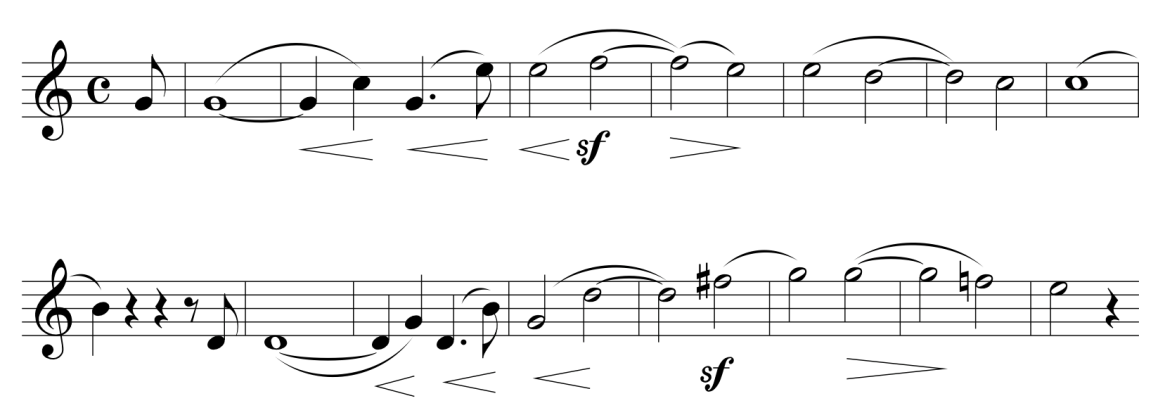 And in Germany (and Austria)? Crisis of Continuation?
And in Germany (and Austria)? Crisis of Continuation?
Especially after Beethoven’s Ninth! What could follow that?
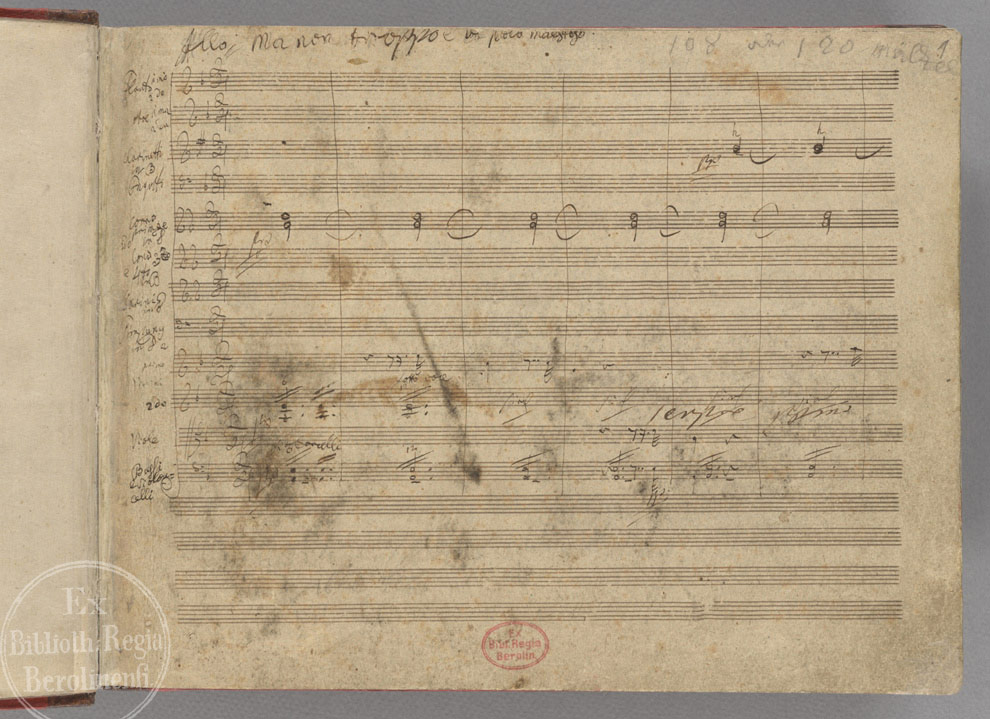 And in Germany (and Austria)? Crisis of Continuation?
1839: Discovery and performance of Schubert’s C-Major Symphony (No. 9, “Great”)
And in Germany (and Austria)? Crisis of Continuation?
1839: Discovery and performance of Schubert’s C-Major Symphony (No. 9, “Great”)

1840: Mendelssohn, Symphony No. 2, “Lobgesang”
And in Germany (and Austria)? Crisis of Continuation?
1839: Discovery and performance of Schubert’s C-Major Symphony (No. 9, “Great”)

1840: Mendelssohn, Symphony No. 2, “Lobgesang”

1841: Schumann, Symphony No. 1 (“Spring”); (and the first version of what would
           become Symphony No. 4)
And in Germany (and Austria)? Crisis of Continuation?
1839: Discovery and performance of Schubert’s C-Major Symphony (No. 9, “Great”)

1840: Mendelssohn, Symphony No. 2, “Lobgesang”

1841: Schumann, Symphony No. 1 (“Spring”); (and the first version of what would
           become Symphony No. 4)

1842: Mendelssohn, Symphony No. 3 (“Scottish”)
And in Germany (and Austria)? Crisis of Continuation?
1839: Discovery and performance of Schubert’s C-Major Symphony (No. 9, “Great”)

1840: Mendelssohn, Symphony No. 2, “Lobgesang”

1841: Schumann, Symphony No. 1 (“Spring”); (and the first version of what would
           become Symphony No. 4)

1842: Mendelssohn, Symphony No. 3 (“Scottish”)

1846-51: Schumann Symphonies, 2, 3, and 4
And in Germany (and Austria)? Crisis of Continuation?
1839: Discovery and performance of Schubert’s C-Major Symphony (No. 9, “Great”)

1840: Mendelssohn, Symphony No. 2, “Lobgesang”

1841: Schumann, Symphony No. 1 (“Spring”); (and the first version of what would
           become Symphony No. 4)

1842: Mendelssohn, Symphony No. 3 (“Scottish”)

1846-51: Schumann Symphonies, 2, 3, and 4

1851: Posthumous publication of Mendelssohn, Symphony No. 4 (“Italian”)
And in Germany (and Austria)? Crisis of Continuation?
1839: Discovery and performance of Schubert’s C-Major Symphony (No. 9, “Great”)

1840: Mendelssohn, Symphony No. 2, “Lobgesang”

1841: Schumann, Symphony No. 1 (“Spring”); (and the first version of what would
           become Symphony No. 4)

1842: Mendelssohn, Symphony No. 3 (“Scottish”)

1846-51: Schumann Symphonies, 2, 3, and 4

1851: Posthumous publication of Mendelssohn, Symphony No. 4 (“Italian”)
----------------------------------------------
And in Germany (and Austria)? Crisis of Continuation?
1839: Discovery and performance of Schubert’s C-Major Symphony (No. 9, “Great”)

1840: Mendelssohn, Symphony No. 2, “Lobgesang”

1841: Schumann, Symphony No. 1 (“Spring”); (and the first version of what would
           become Symphony No. 4)

1842: Mendelssohn, Symphony No. 3 (“Scottish”)

1846-51: Schumann Symphonies, 2, 3, and 4

1851: Posthumous publication of Mendelssohn, Symphony No. 4 (“Italian”)
----------------------------------------------

1867: Discovery and Publication of Schubert, Symphony No. 8 (“Unfinished”)!
And in Germany (and Austria)? Crisis of Continuation?
1839: Discovery and performance of Schubert’s C-Major Symphony (No. 9, “Great”)

1840: Mendelssohn, Symphony No. 2, “Lobgesang”

1841: Schumann, Symphony No. 1 (“Spring”); (and the first version of what would
           become Symphony No. 4)

1842: Mendelssohn, Symphony No. 3 (“Scottish”)

1846-51: Schumann Symphonies, 2, 3, and 4

1851: Posthumous publication of Mendelssohn, Symphony No. 4 (“Italian”)
----------------------------------------------

1867: Discovery and Publication of Schubert, Symphony No. 8 (“Unfinished”)!

1868: Posthumous publication of Mendelssohn’s Symphony No. 5 (”Reformation”)
And in Germany (and Austria)? Crisis of Continuation?
1839: Discovery and performance of Schubert’s C-Major Symphony (No. 9, “Great”)

1840: Mendelssohn, Symphony No. 2, “Lobgesang”

1841: Schumann, Symphony No. 1 (“Spring”); (and the first version of what would
           become Symphony No. 4)

1842: Mendelssohn, Symphony No. 3 (“Scottish”)

1846-51: Schumann Symphonies, 2, 3, and 4

1851: Posthumous publication of Mendelssohn, Symphony No. 4 (“Italian”)
----------------------------------------------

1867: Discovery and Publication of Schubert, Symphony No. 8 (“Unfinished”)!

1868: Posthumous publication of Mendelssohn’s Symphony No. 5 (”Reformation”)

1868-70: Bruch, Symphonies 1 and 2
And in Germany (and Austria)? Crisis of Continuation?
1839: Discovery and performance of Schubert’s C-Major Symphony (No. 9, “Great”)

1840: Mendelssohn, Symphony No. 2, “Lobgesang”

1841: Schumann, Symphony No. 1 (“Spring”); (and the first version of what would
           become Symphony No. 4)

1842: Mendelssohn, Symphony No. 3 (“Scottish”)

1846-51: Schumann Symphonies, 2, 3, and 4

1851: Posthumous publication of Mendelssohn, Symphony No. 4 (“Italian”)
----------------------------------------------

1867: Discovery and Publication of Schubert, Symphony No. 8 (“Unfinished”)!

1868: Posthumous publication of Mendelssohn’s Symphony No. 5 (”Reformation”)

1868-70: Bruch, Symphonies 1 and 2

1876: Brahms!!!  Symphony No. 1
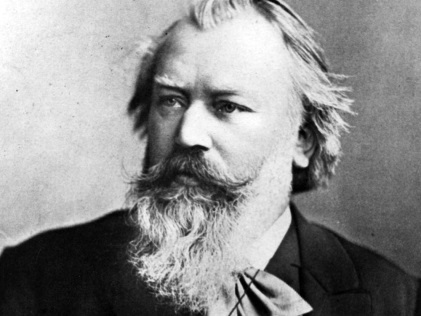